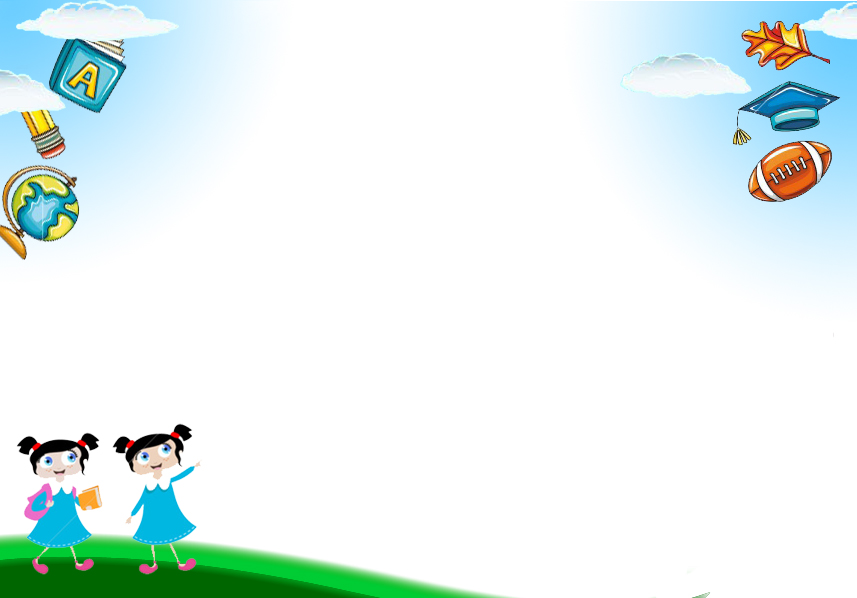 Chào mừng các con 
đến với tiết học Tiếng Việt
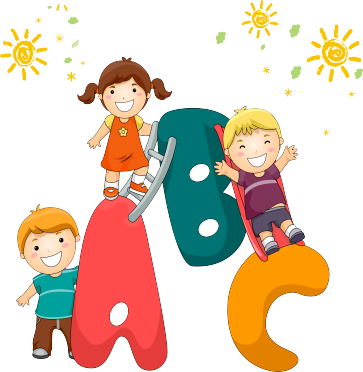 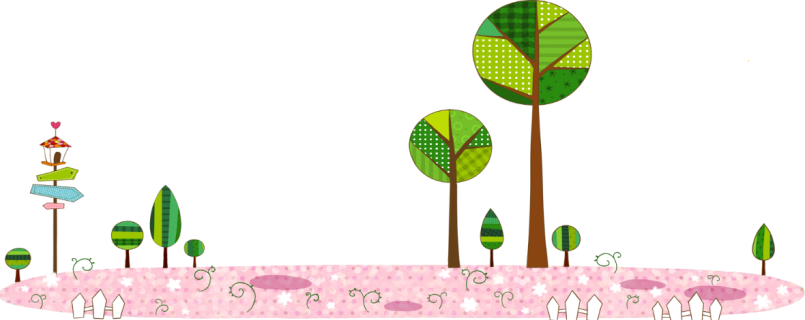 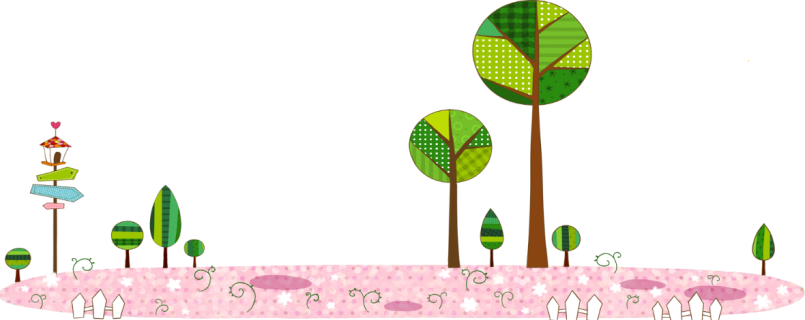 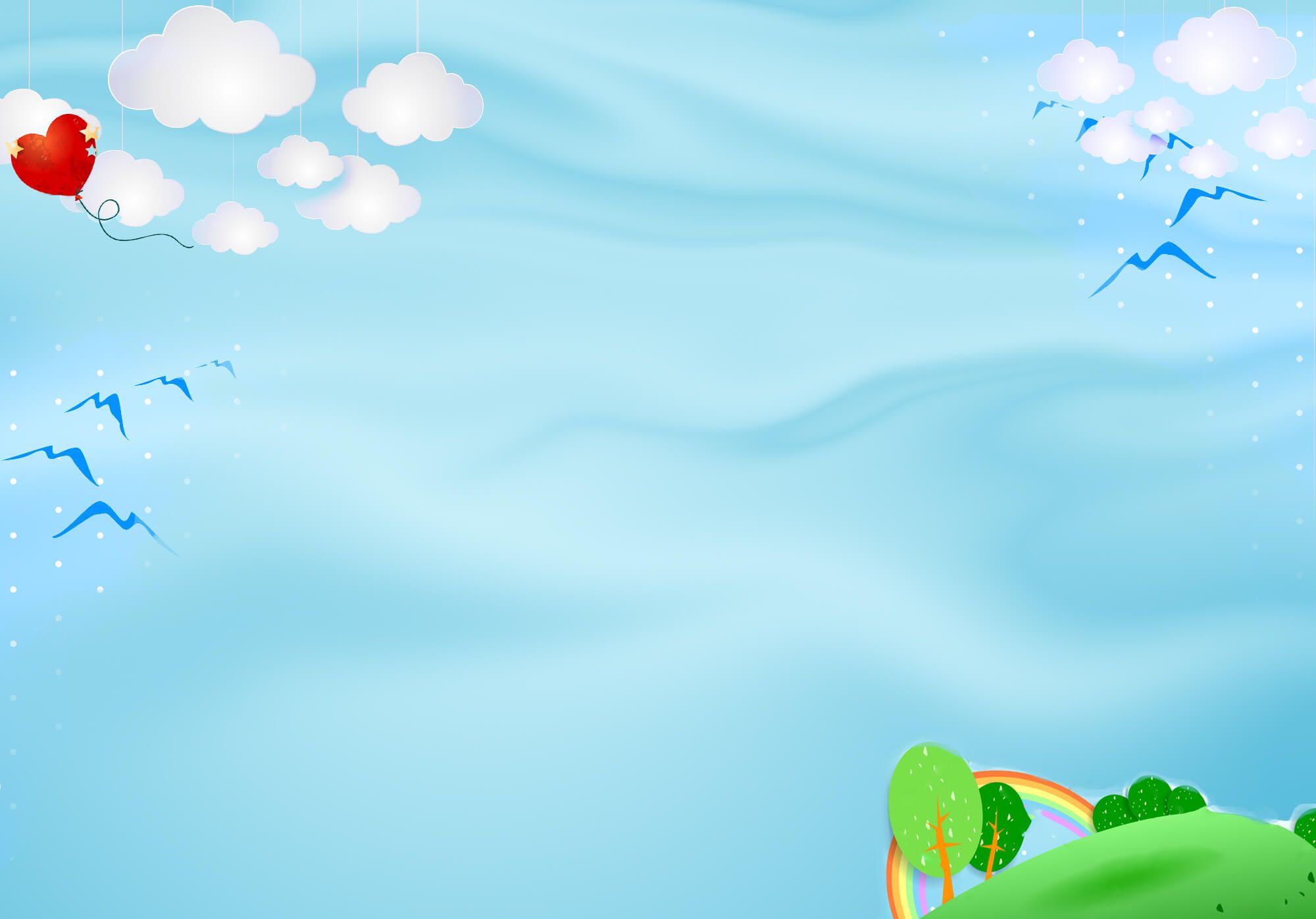 KHỞI ĐỘNG
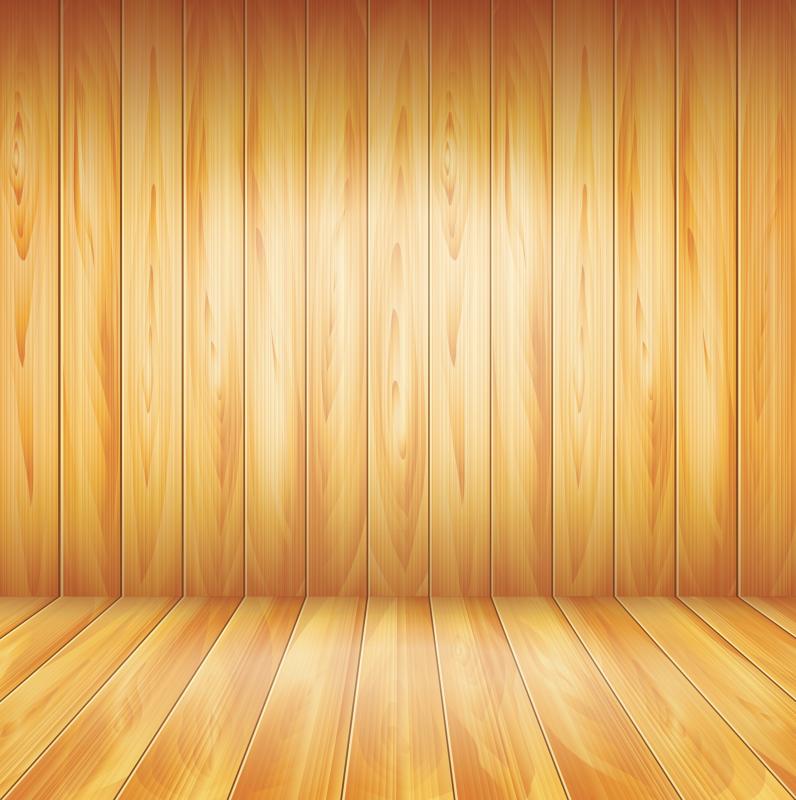 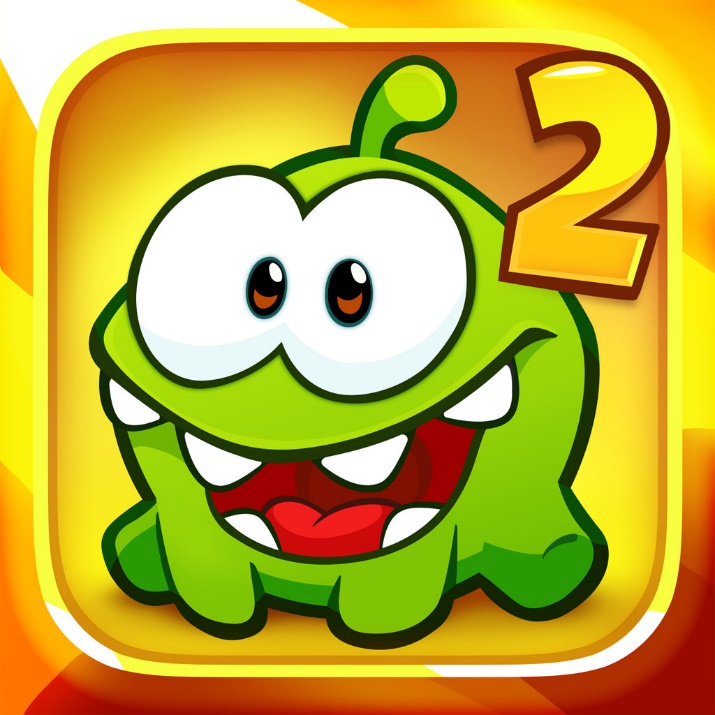 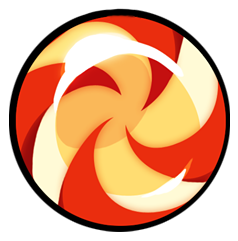 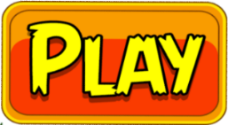 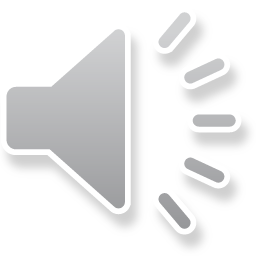 LẤY KẸO CHO ẾCH XANH
Bắt đầu!
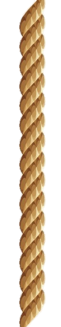 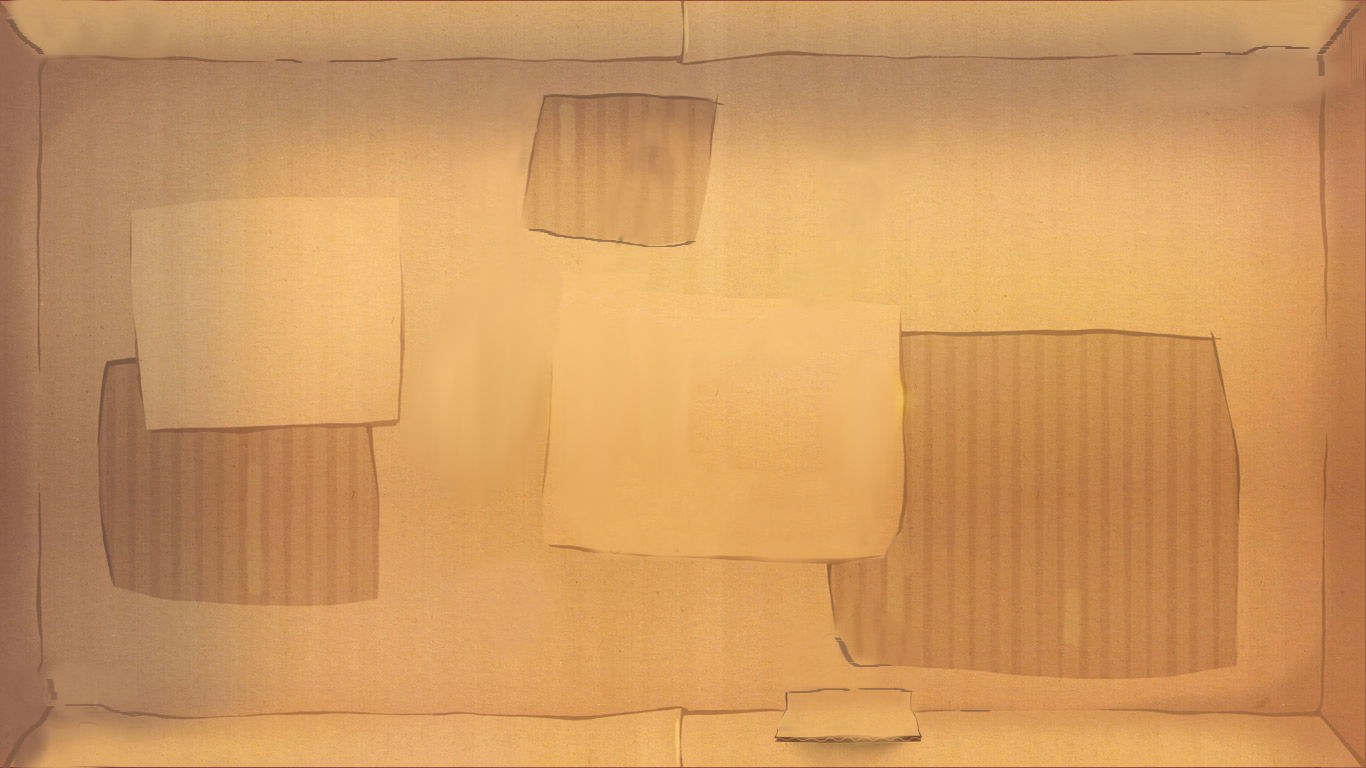 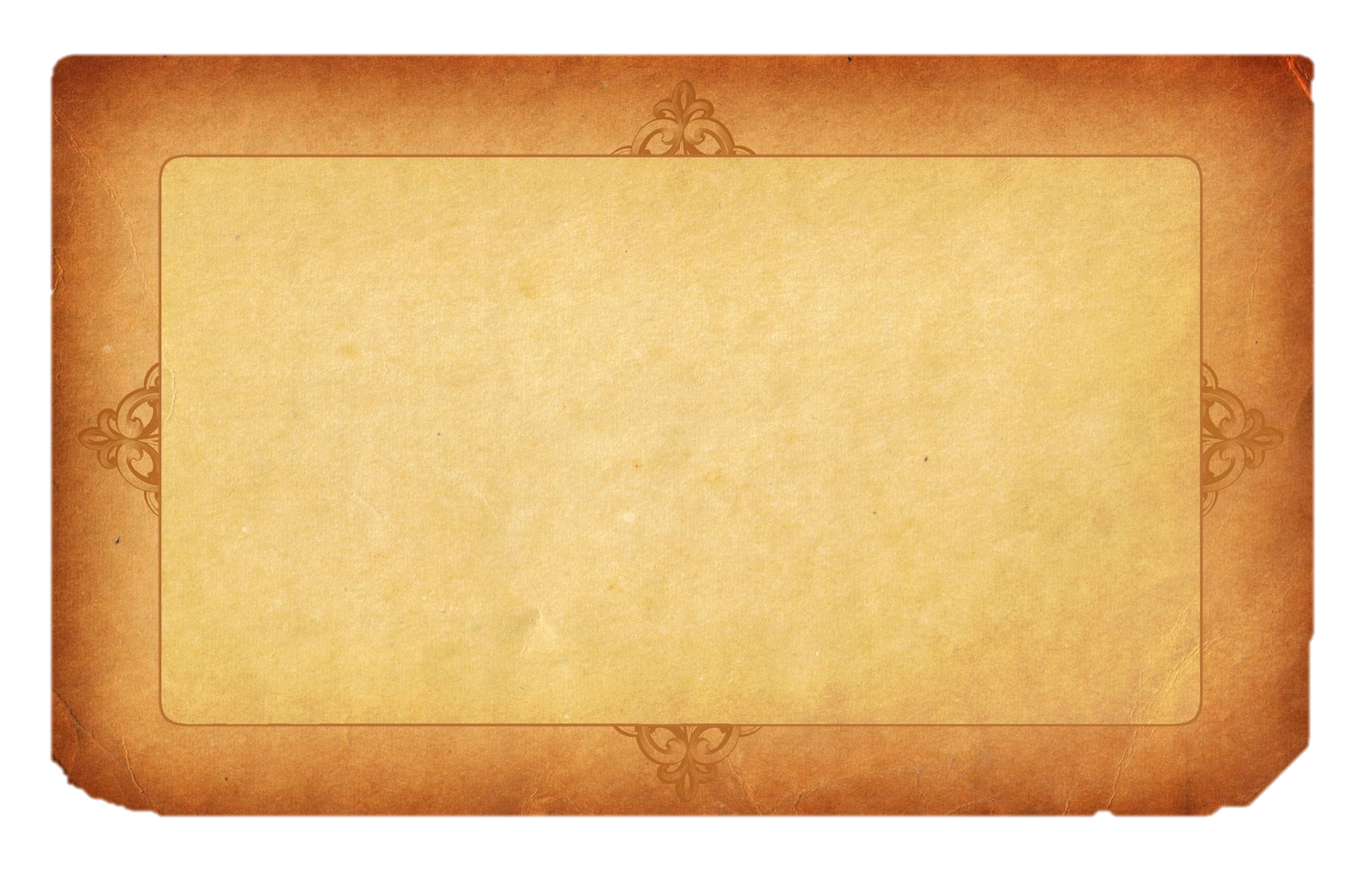 Từ nào là từ chỉ đặc điểm ?
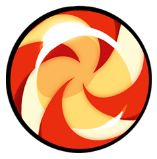 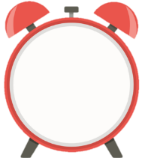 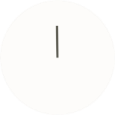 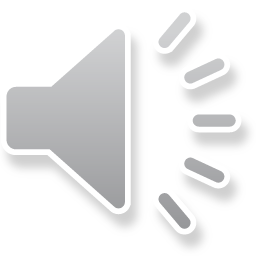 HẾT GIỜ
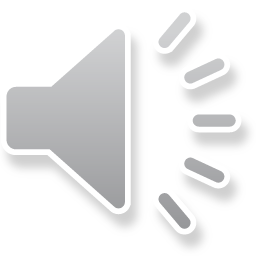 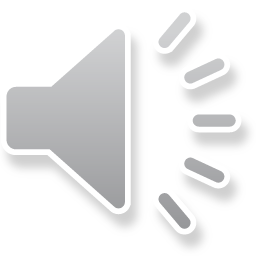 A.  Giúp đỡ
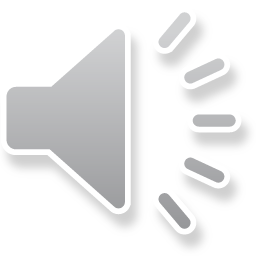 B. Ngoan ngoãn
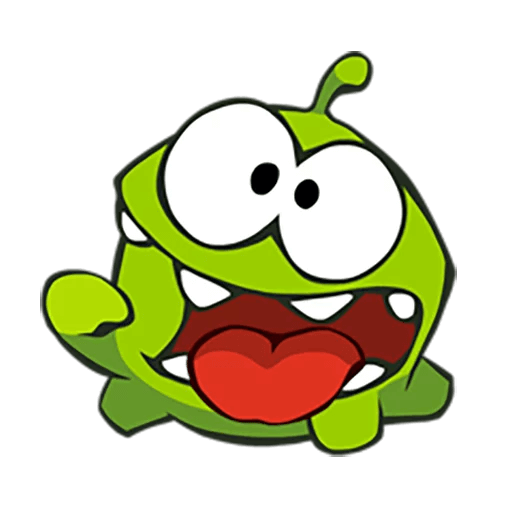 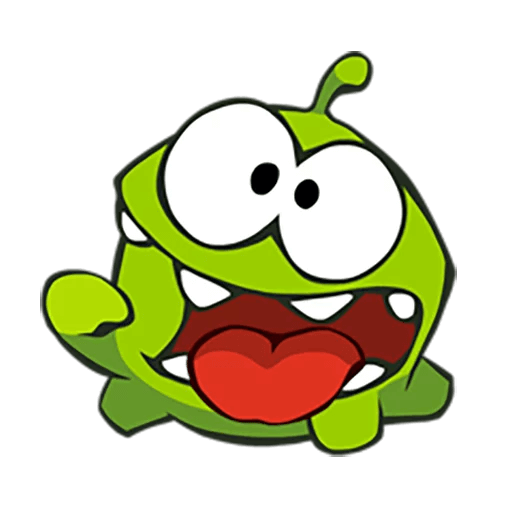 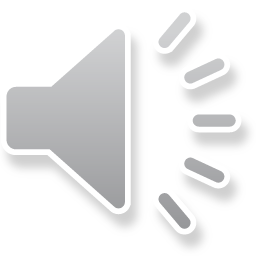 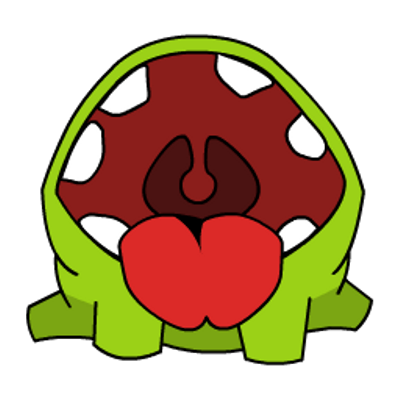 D. Bảo ban
C. Chăm sóc
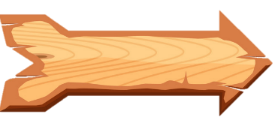 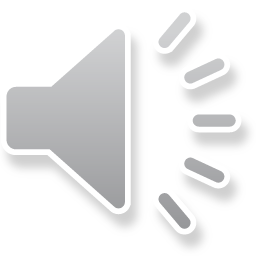 Bắt đầu!
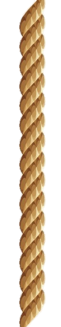 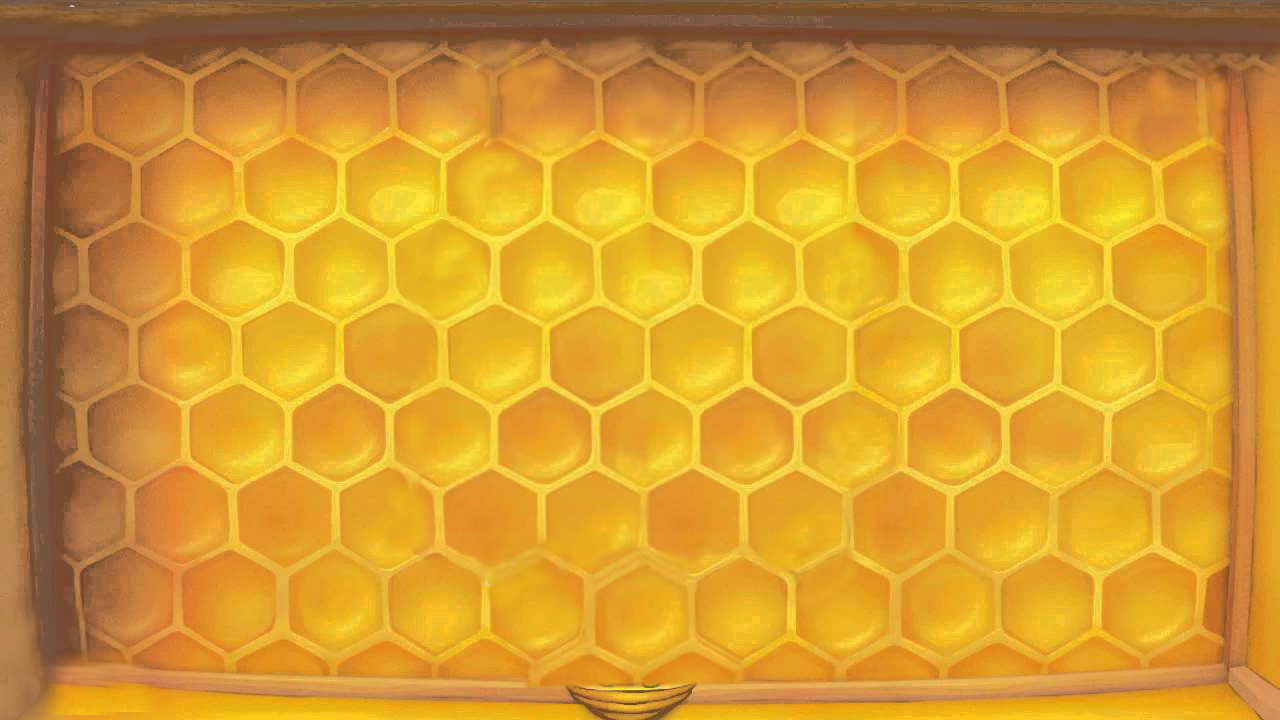 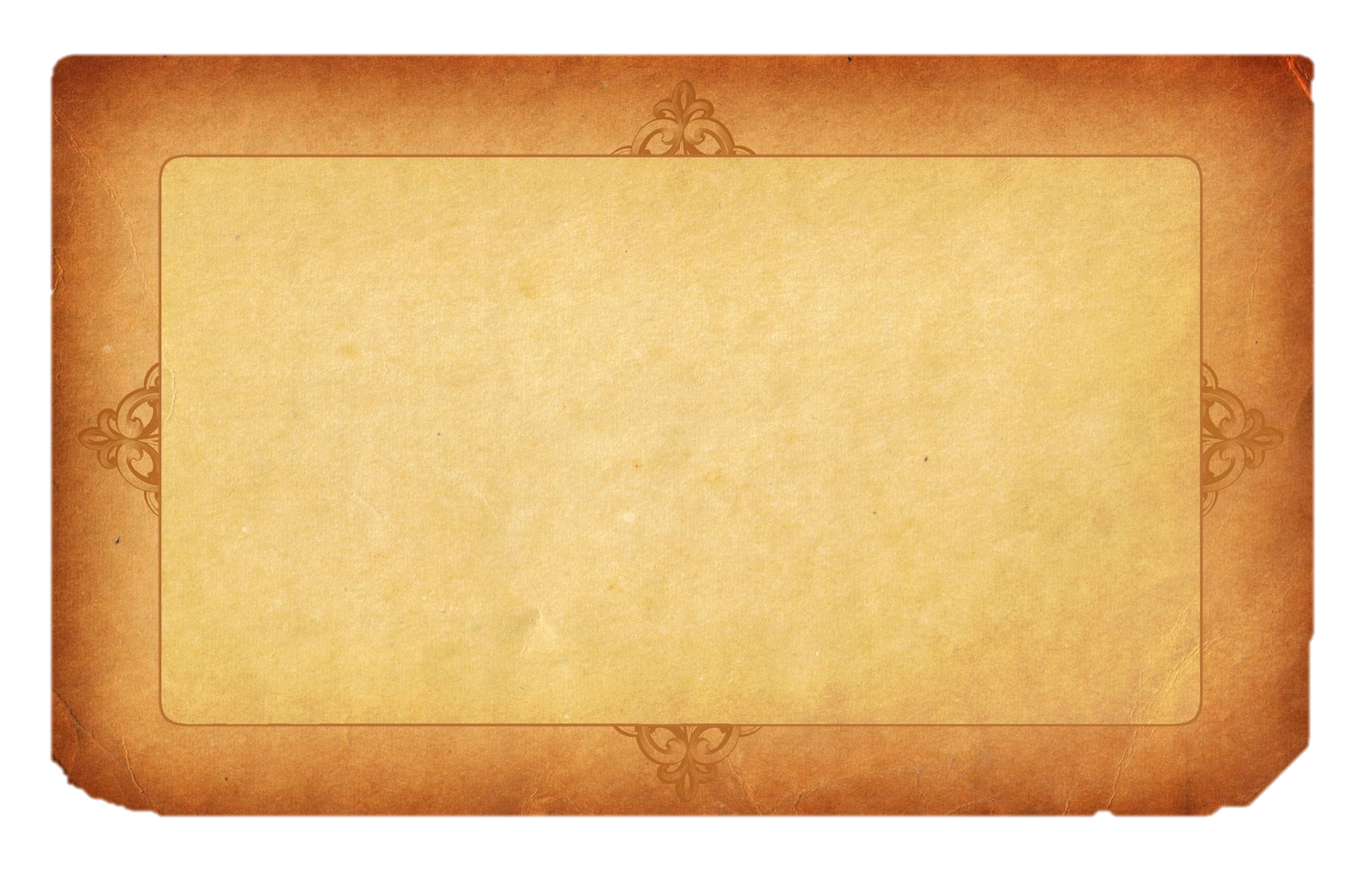 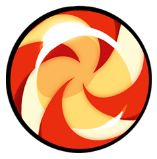 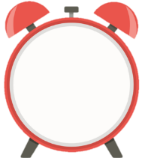 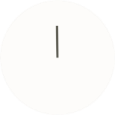 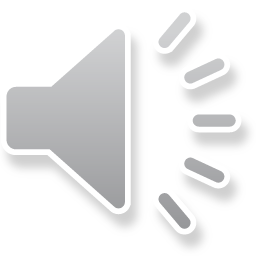 Chọn từ thích hợp điền vào chỗ trống?
      “Giọng nói của bố….”
HẾT GIỜ
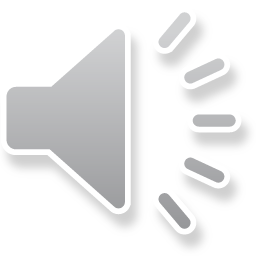 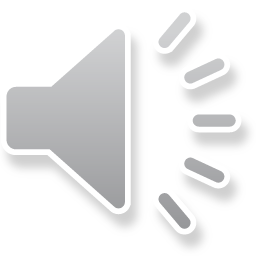 A. cao to
B. vạm vỡ
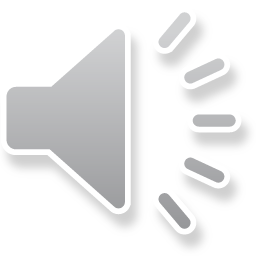 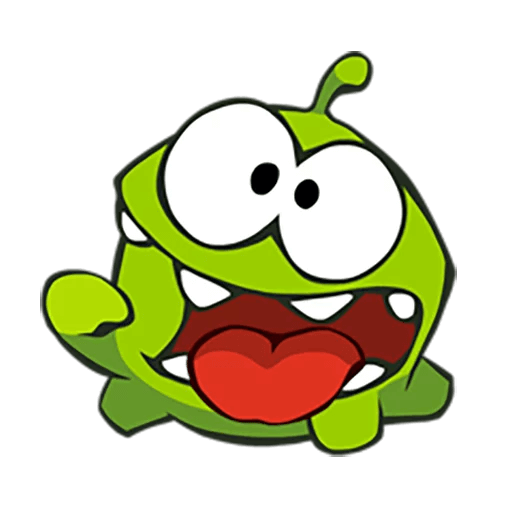 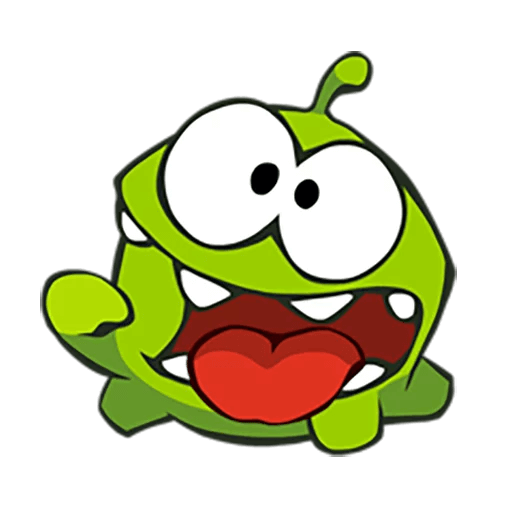 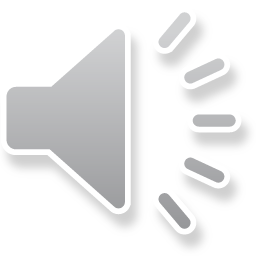 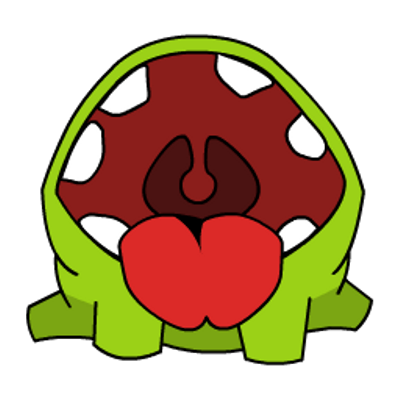 D. trầm ấm
C. nhân hậu
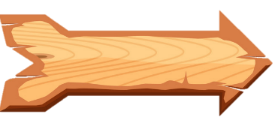 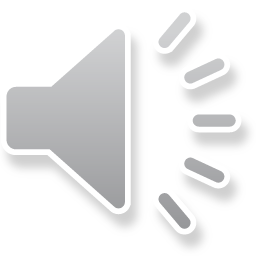 Bắt đầu!
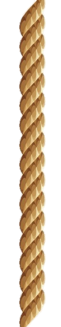 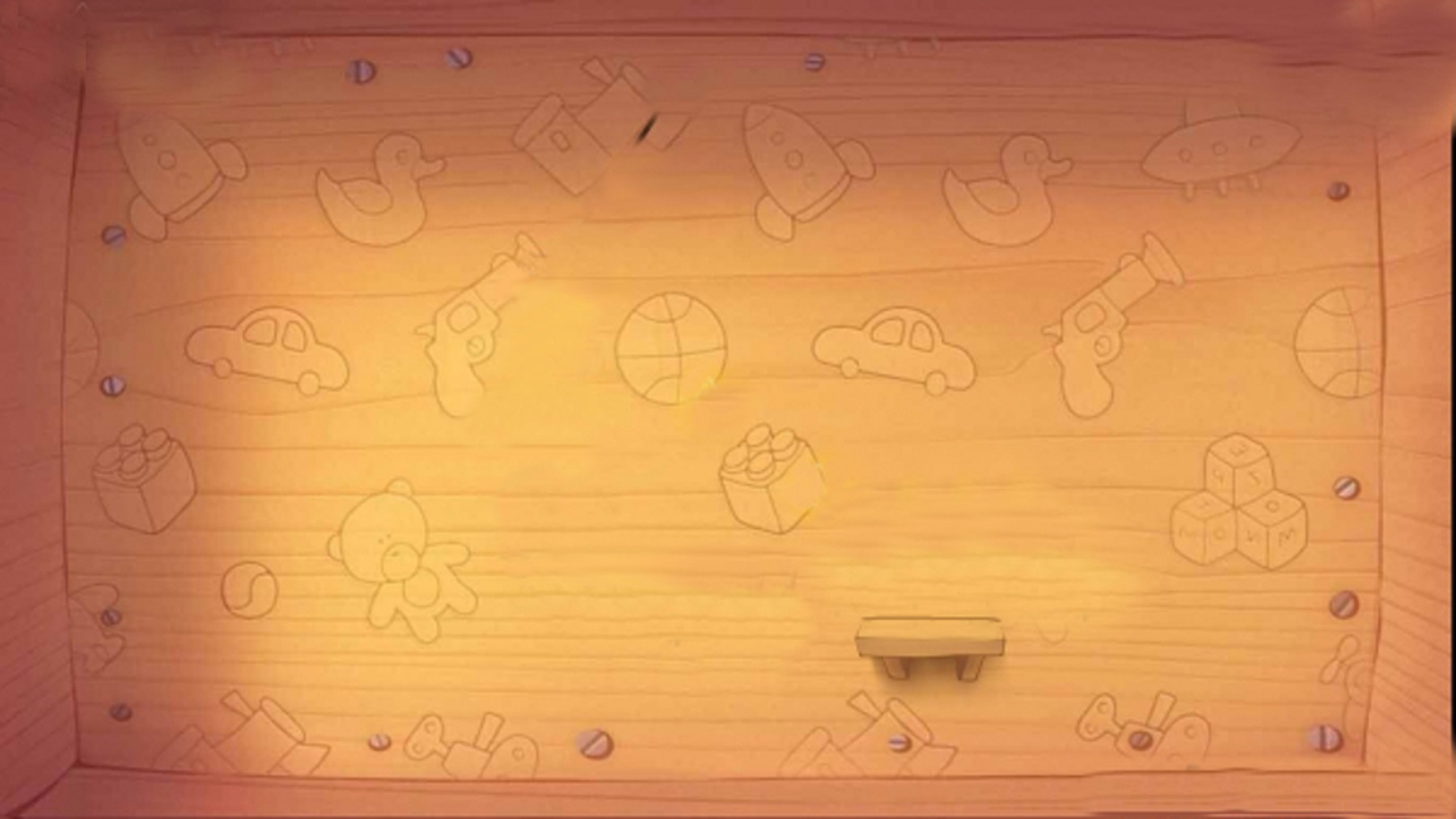 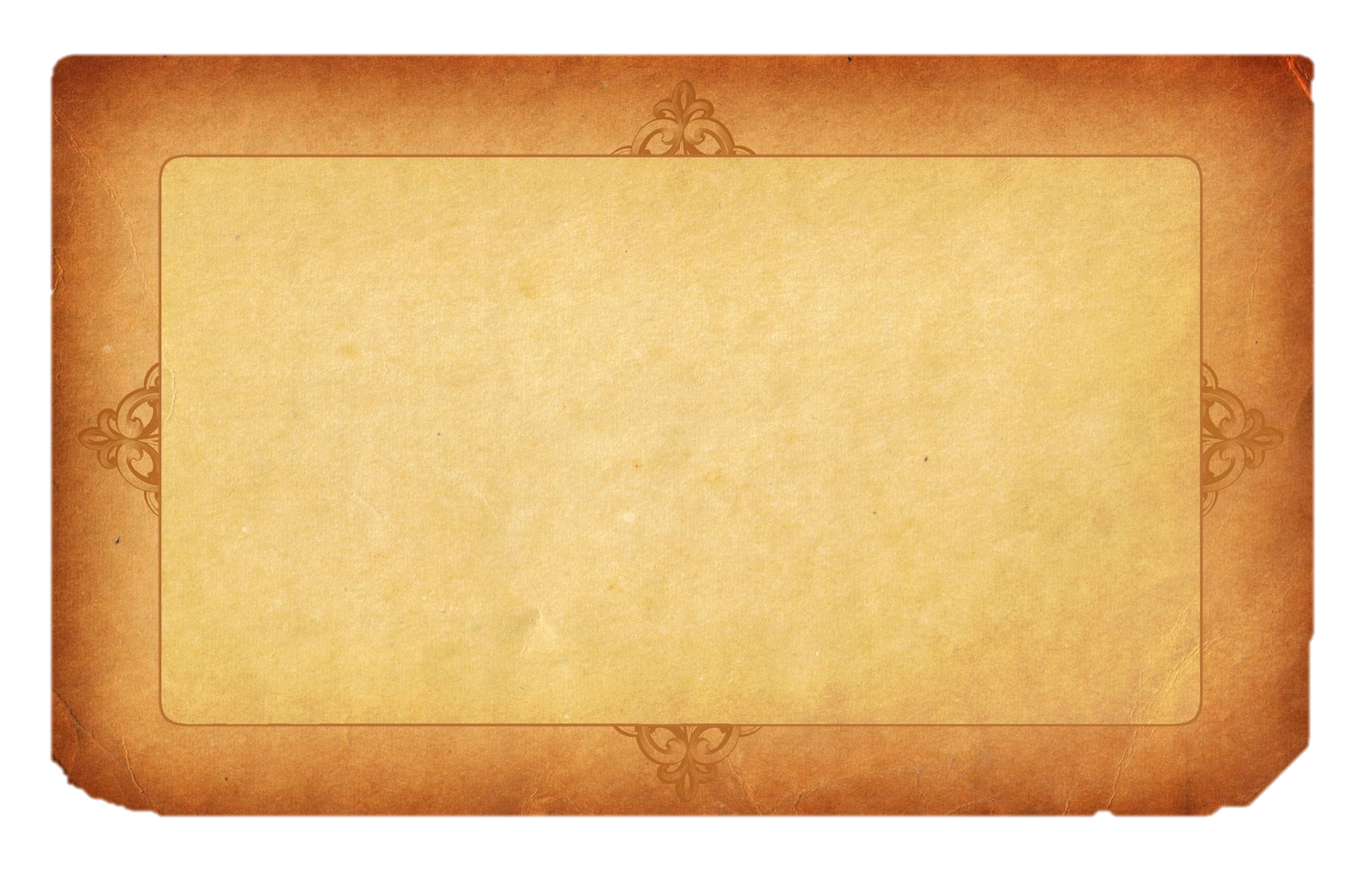 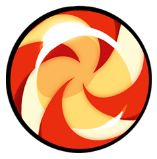 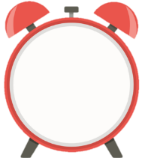 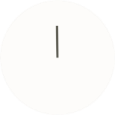 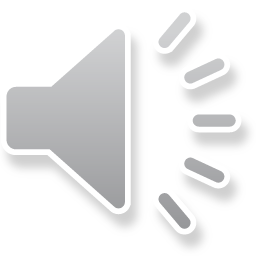 Dòng nào chỉ những người là 
anh, em của bố ?
HẾT GIỜ
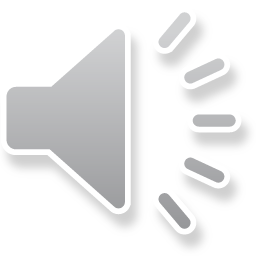 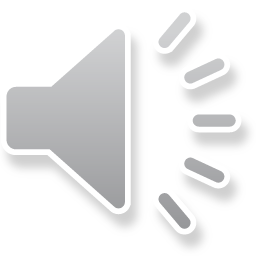 A. Bác, chú, cô
B. Bác, chú, dì
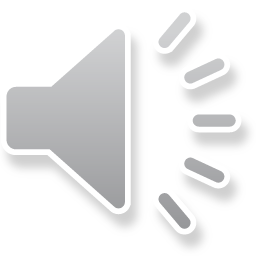 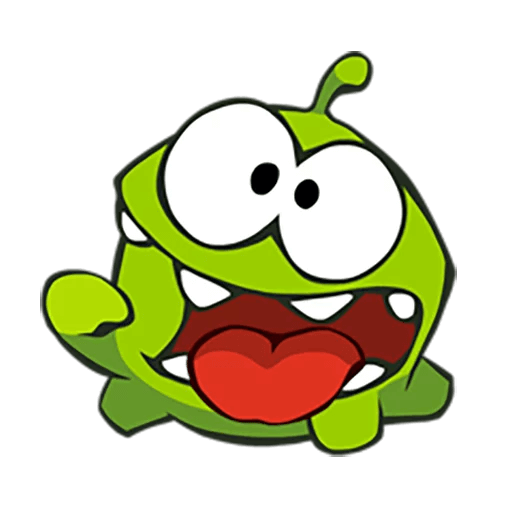 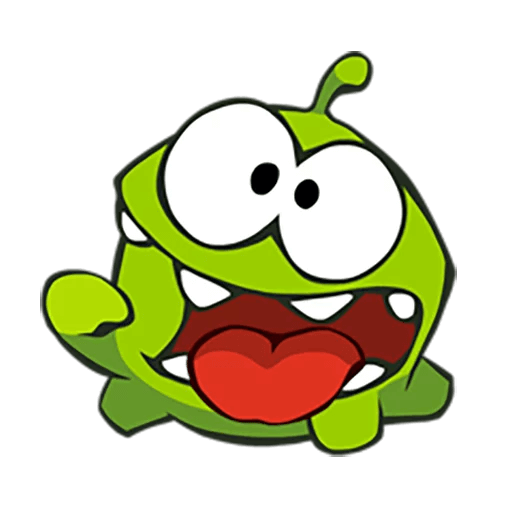 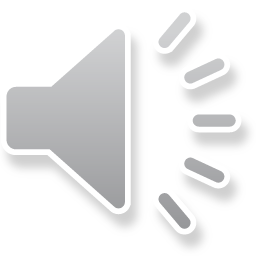 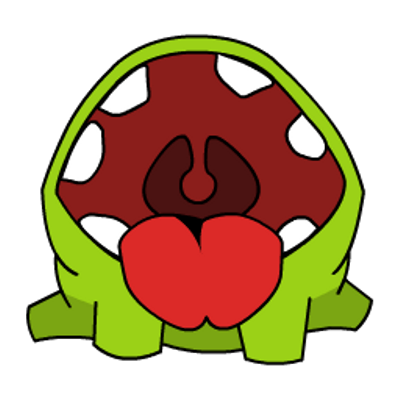 C. bác, chú, cậu
D. Chú, cô, cậu
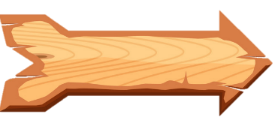 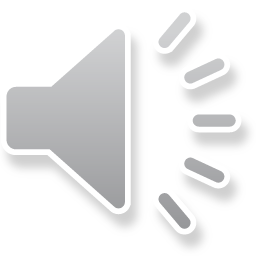 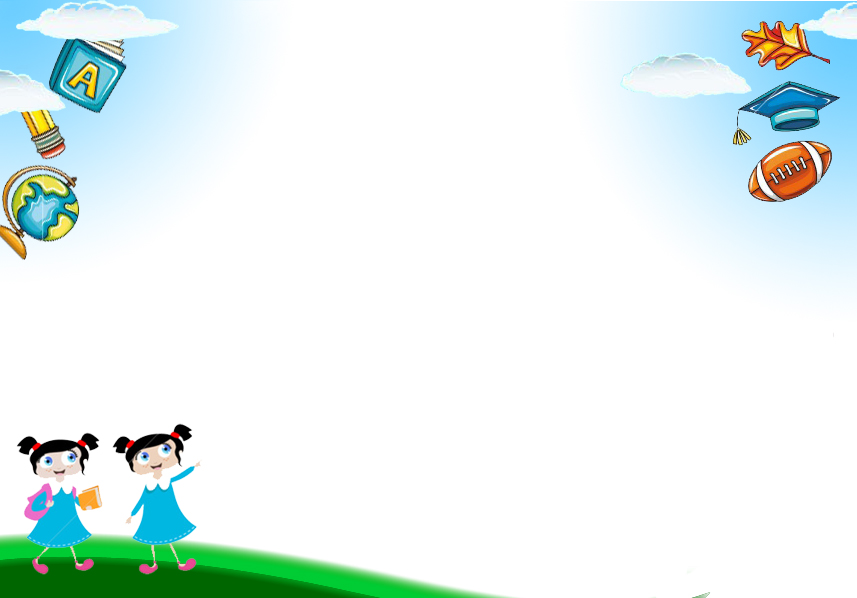 TIẾNG VIỆT
Luyện tập:
Mở rộng vốn từ về tình cảm gia đình. 
Dấu chấm, dấu chấm hỏi, dấu chấm than
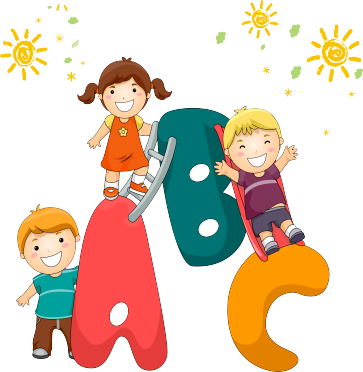 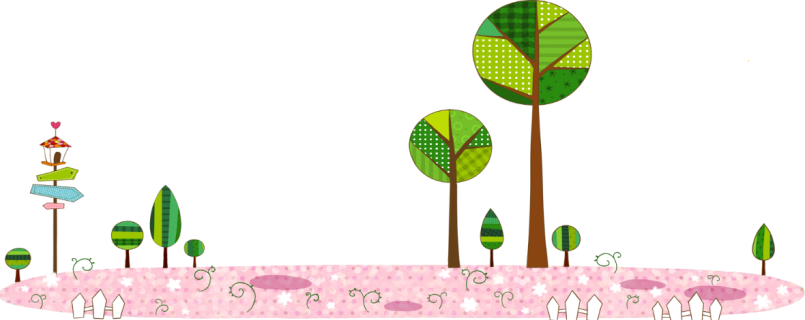 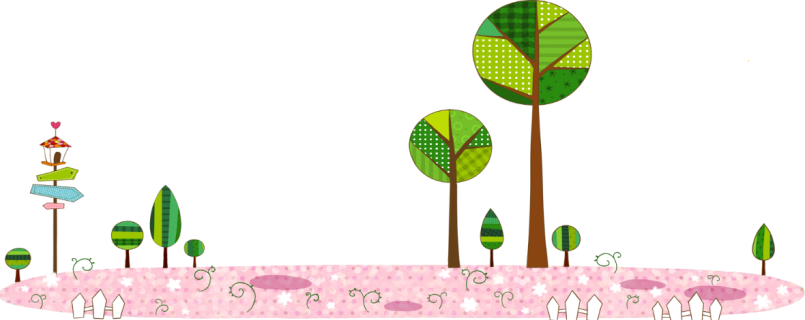 1
2
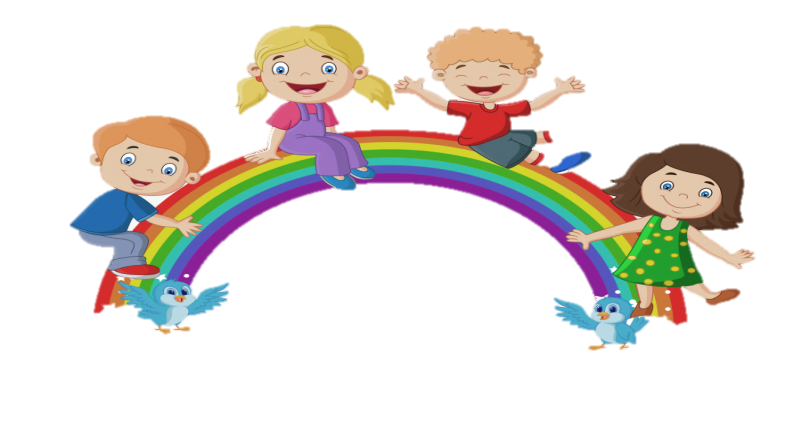 Yêu cầu cần đạt:
Phát triển vốn từ chỉ tình cảm của người thân trong gia đình, từ chỉ tính cách.
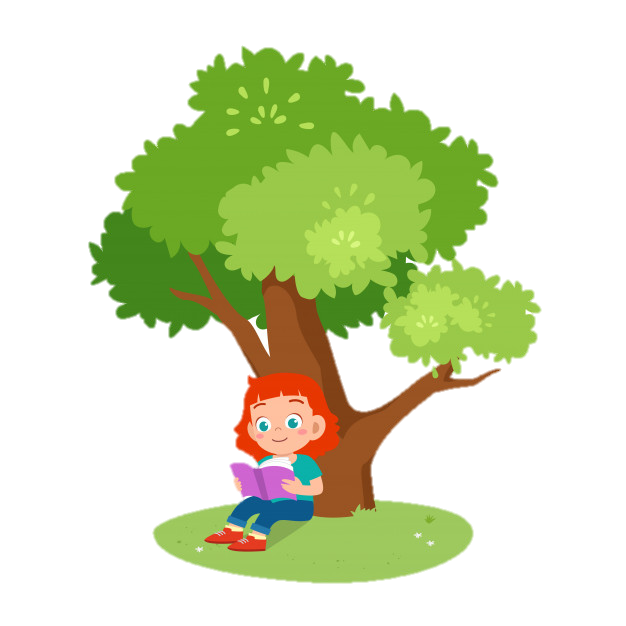 Biết sử dụng dấu câu (dấu chấm, dấu chấm hỏi và dấu chấm than).
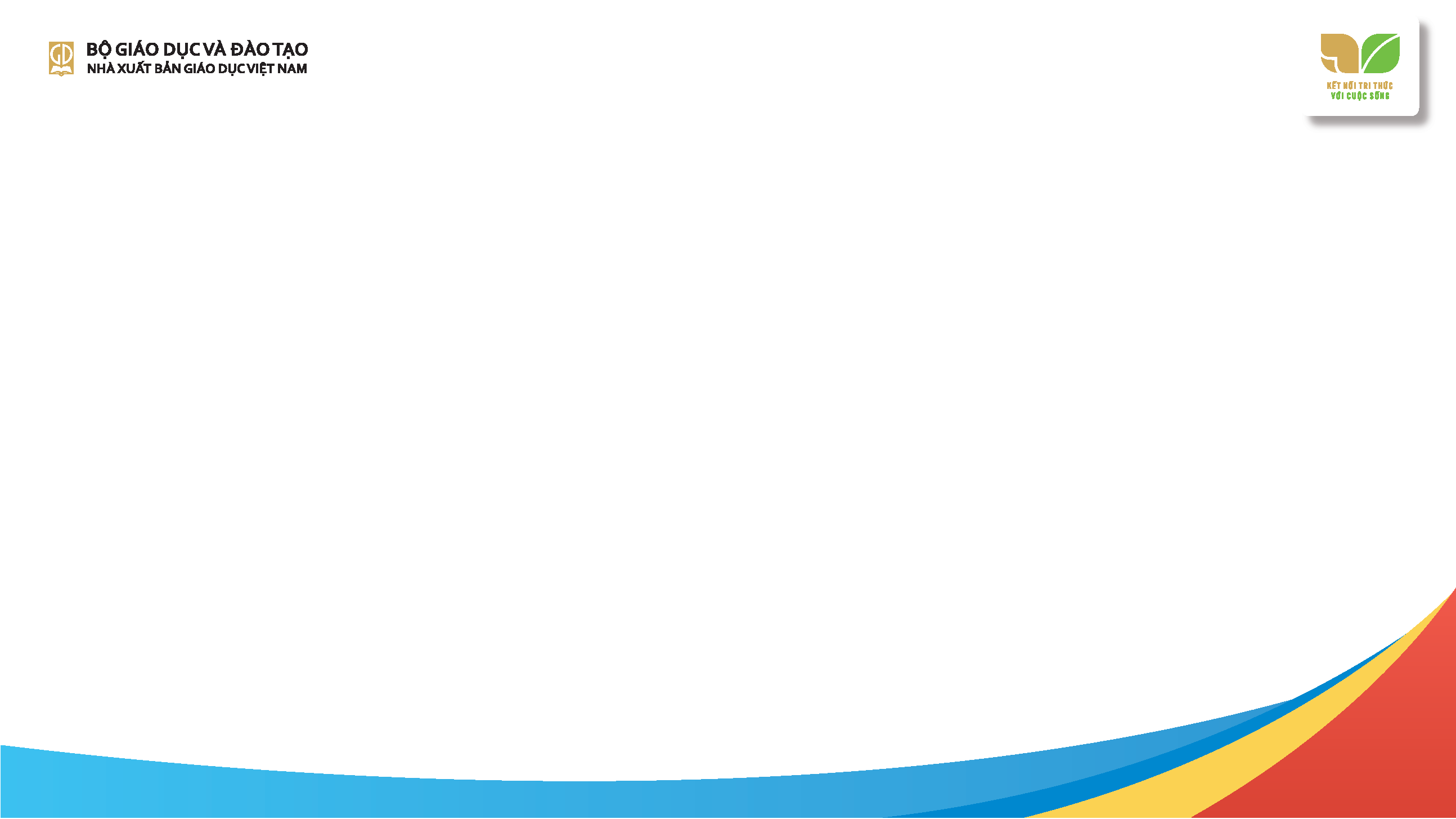 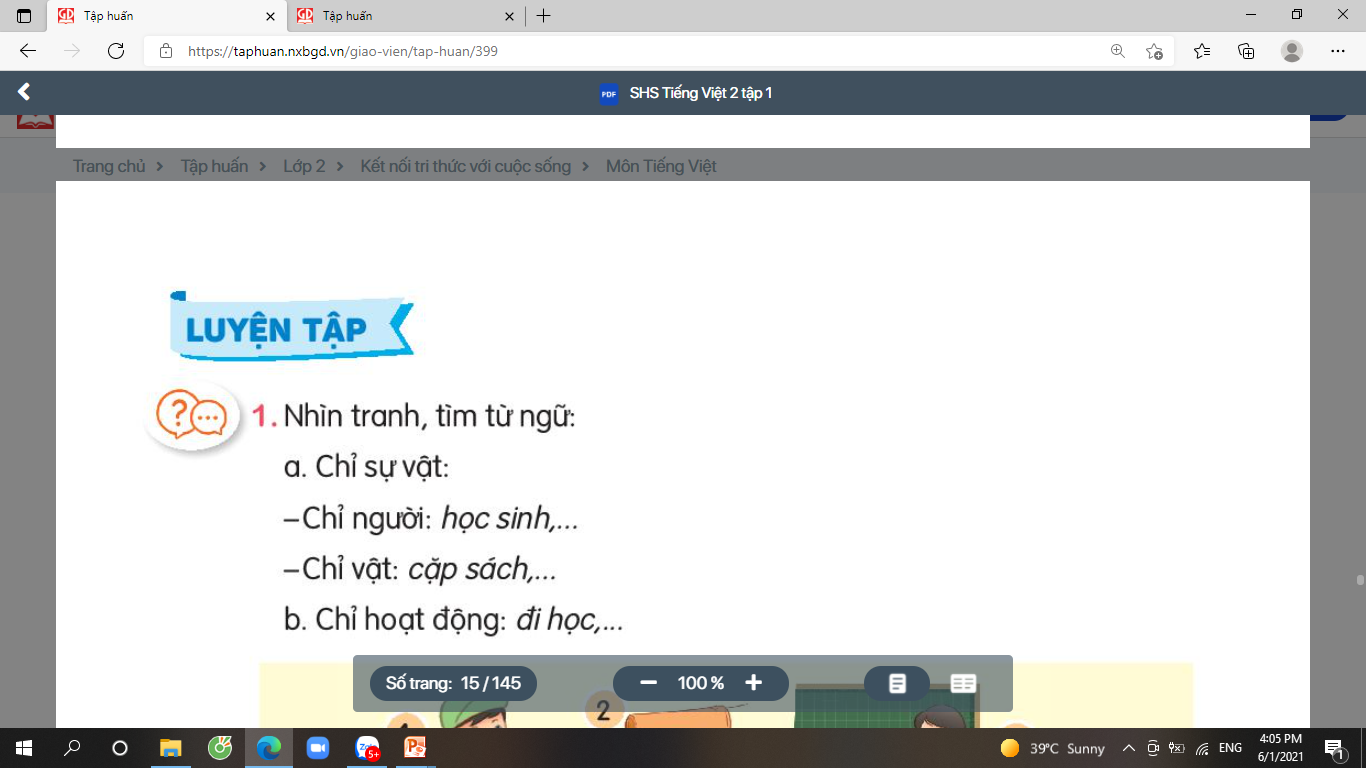 Những từ ngữ nào dưới đây chỉ tình cảm của người thân trong gia đình?
1
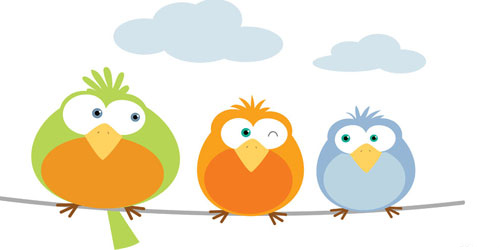 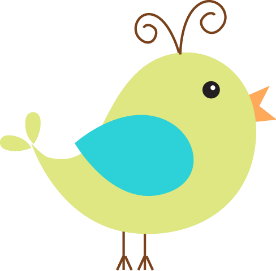 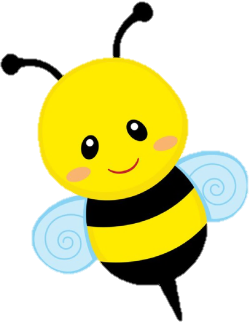 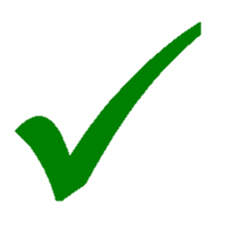 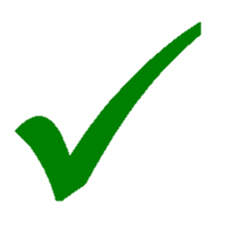 quan tâm
chăm sóc
chăm chỉ
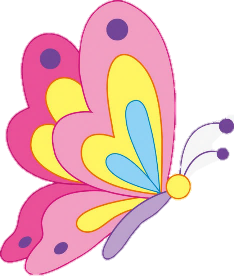 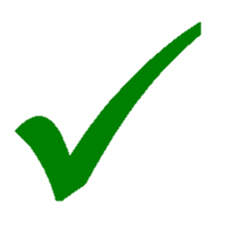 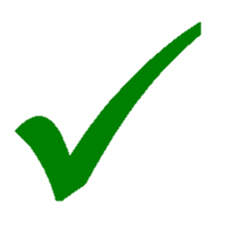 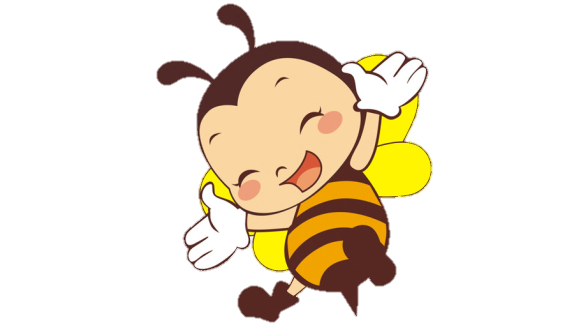 vui chơi
kính trọng
yêu thương
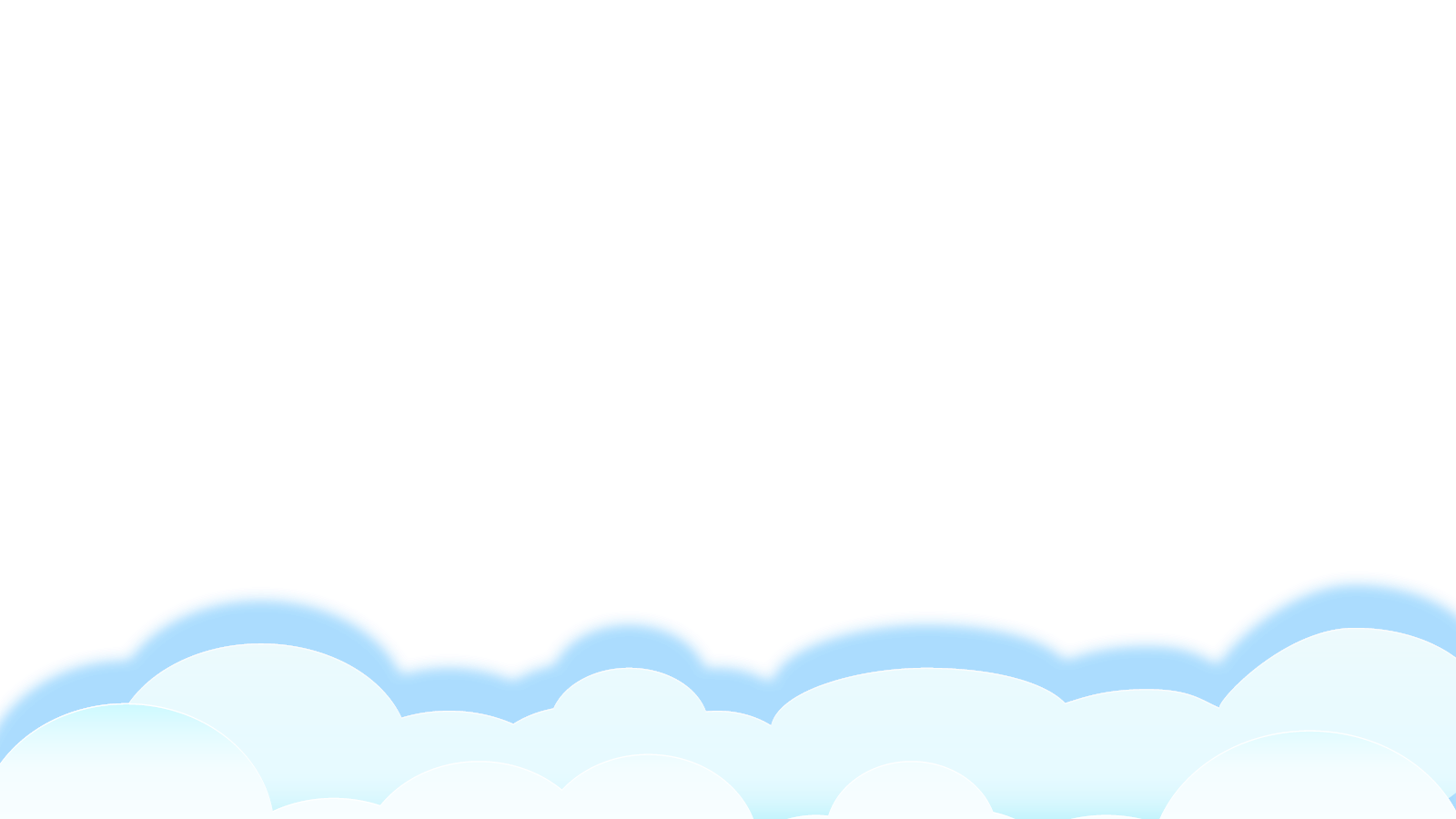 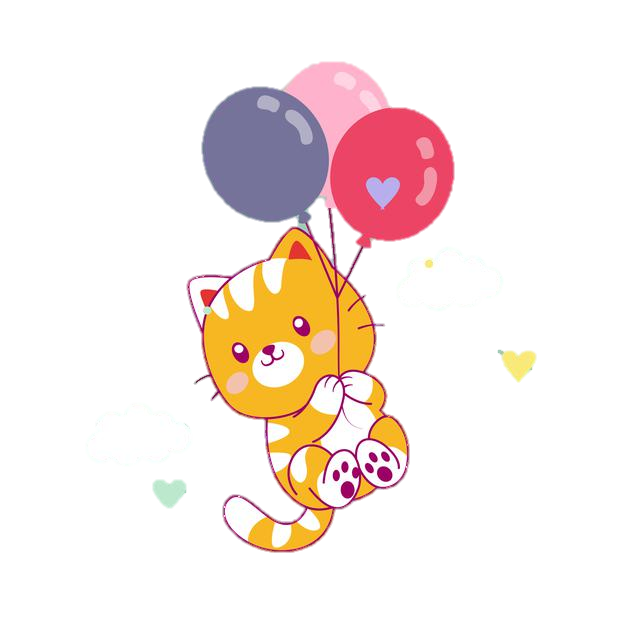 Tìm thêm những từ ngữ khác chỉ tình cảm của người thân trong gia đình.
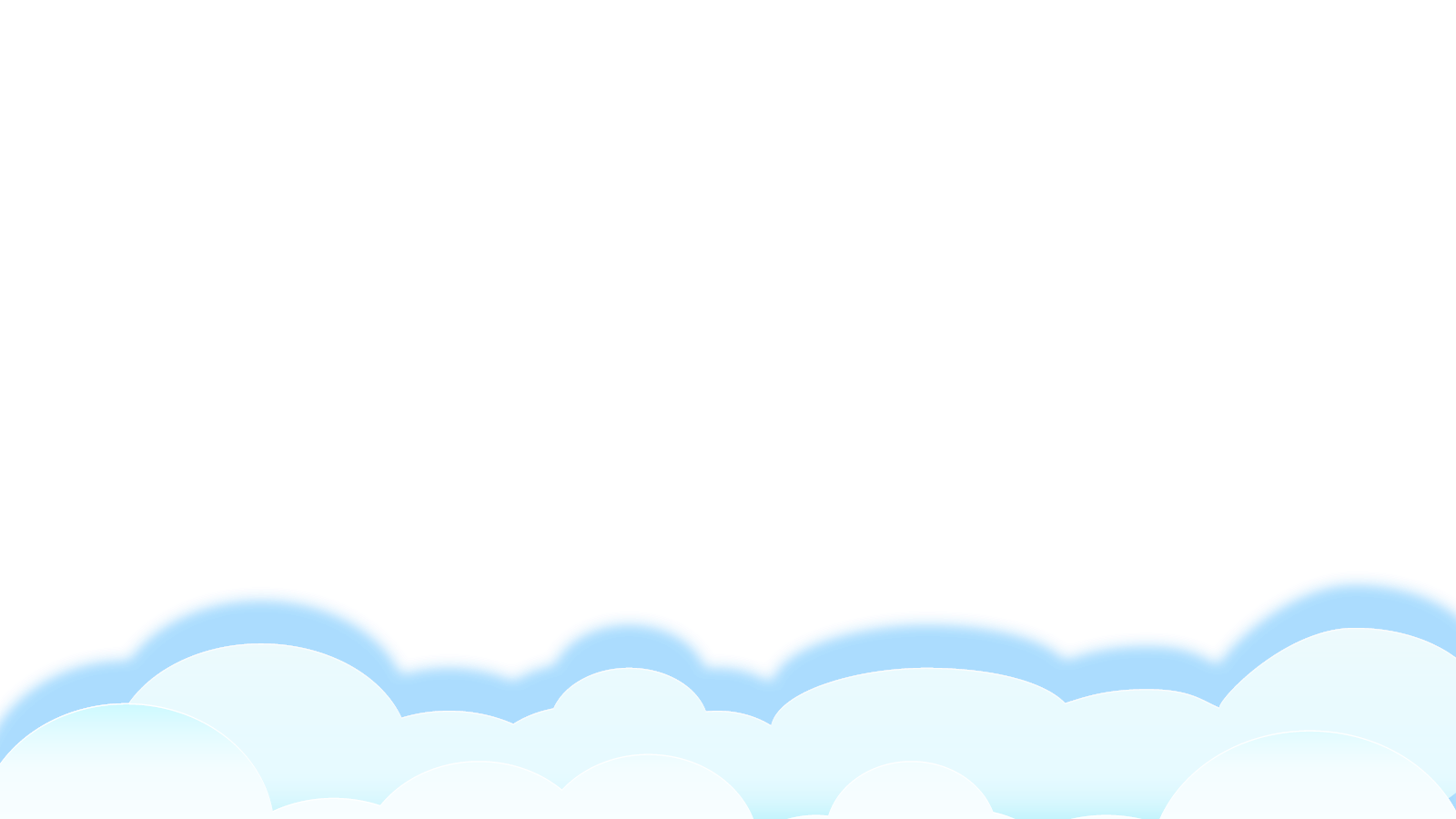 [Speaker Notes: Thầy cô kích vào từng ô cột A để hiện đáp án]
2
Tìm từ ngữ bạn nhỏ nói về tính cách của bố mình trong đoạn văn sau:
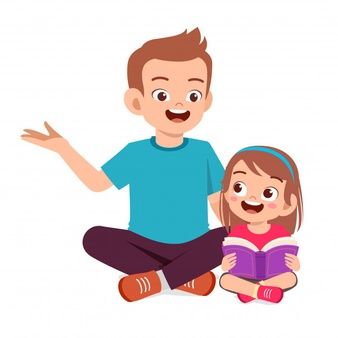 Khi dạy em học, bố rất kiên nhẫn. Khi chơi cùng em, bố rất vui tính. Mỗi khi em mắc lỗi, bố nghiêm khắc dạy bảo nhưng cũng dễ tha thứ.
Bố của bạn có tính cách như thế nào?
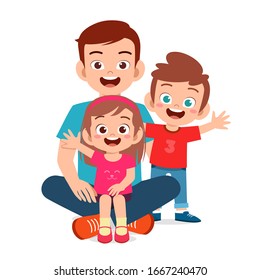 3
Chọn dấu chấm, dấu chấm hỏi hoặc dấu chấm than thay cho ô vuông.
(2)
(1)
Bố:  - Nam ơi         Con hãy đặt một câu có từ “đường” nhé
Con: - Bố em đang uống cà phê
Bố:   - Thế từ “đường” đâu
Con: - Dạ, đường có trong cốc cà phê rồi ạ.
!
!
(3)
.
(4)
?
Dấu chấm (.): Dùng khi kết thúc câu, diễn tả trọn vẹn hết 1 ý.
Dấu chấm hỏi (?): Dùng khi kết thúc câu hỏi.
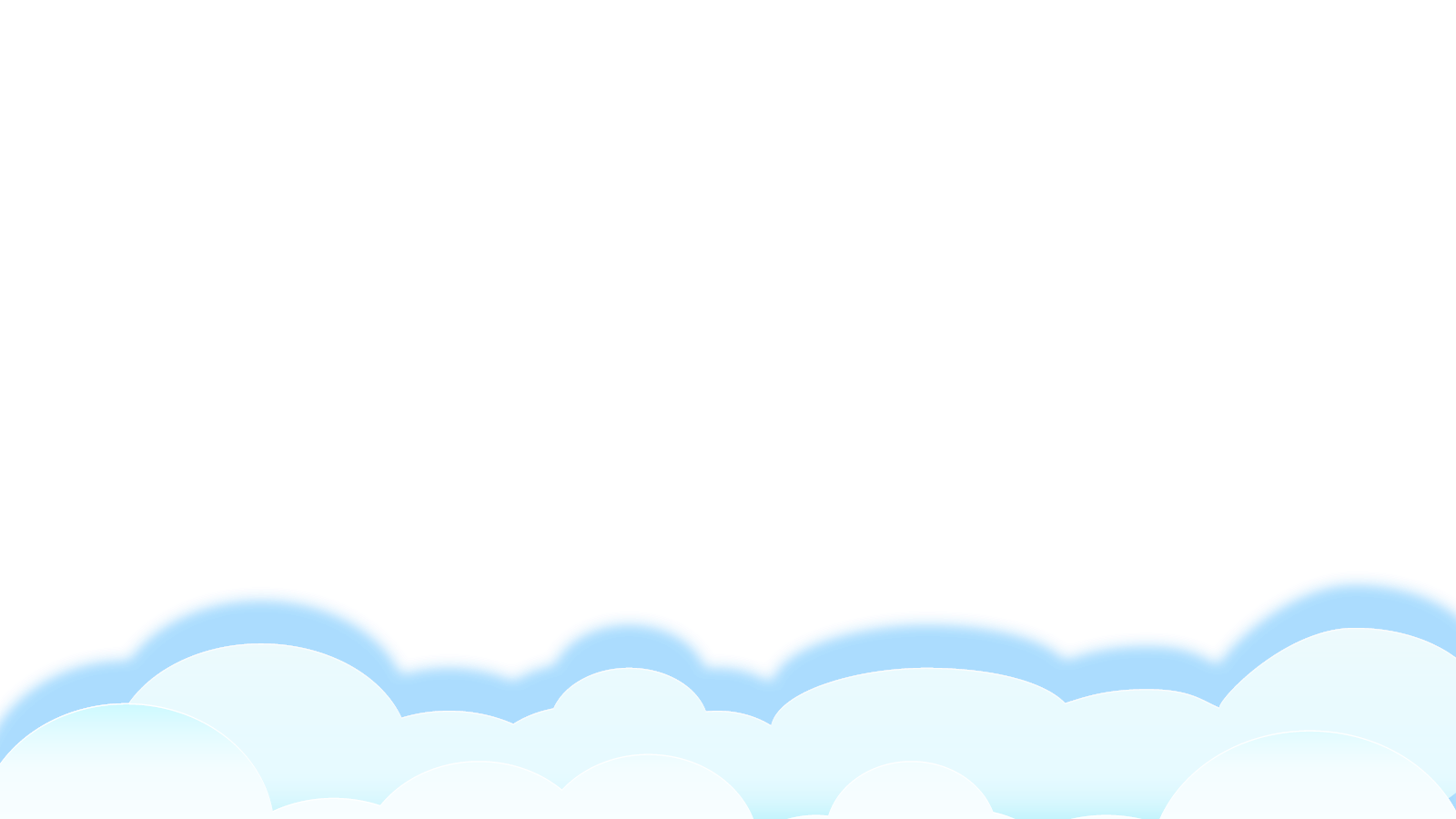 Dấu chấm than (!): Dùng khi kết thúc câu đề nghị, yêu cầu, câu nêu cảm xúc.
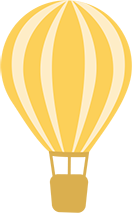 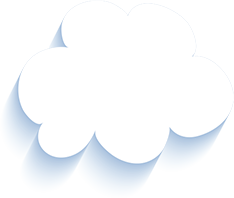 Tạm biệt và hẹn gặp lại 
các con vào những tiết học sau!
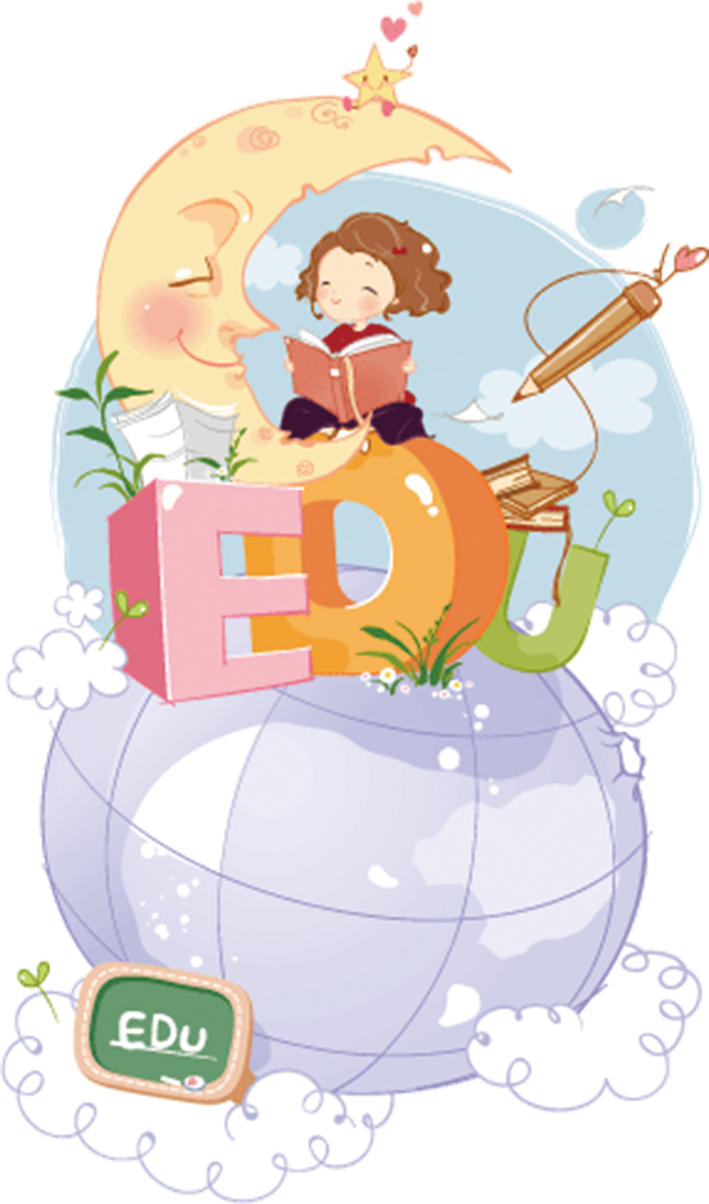 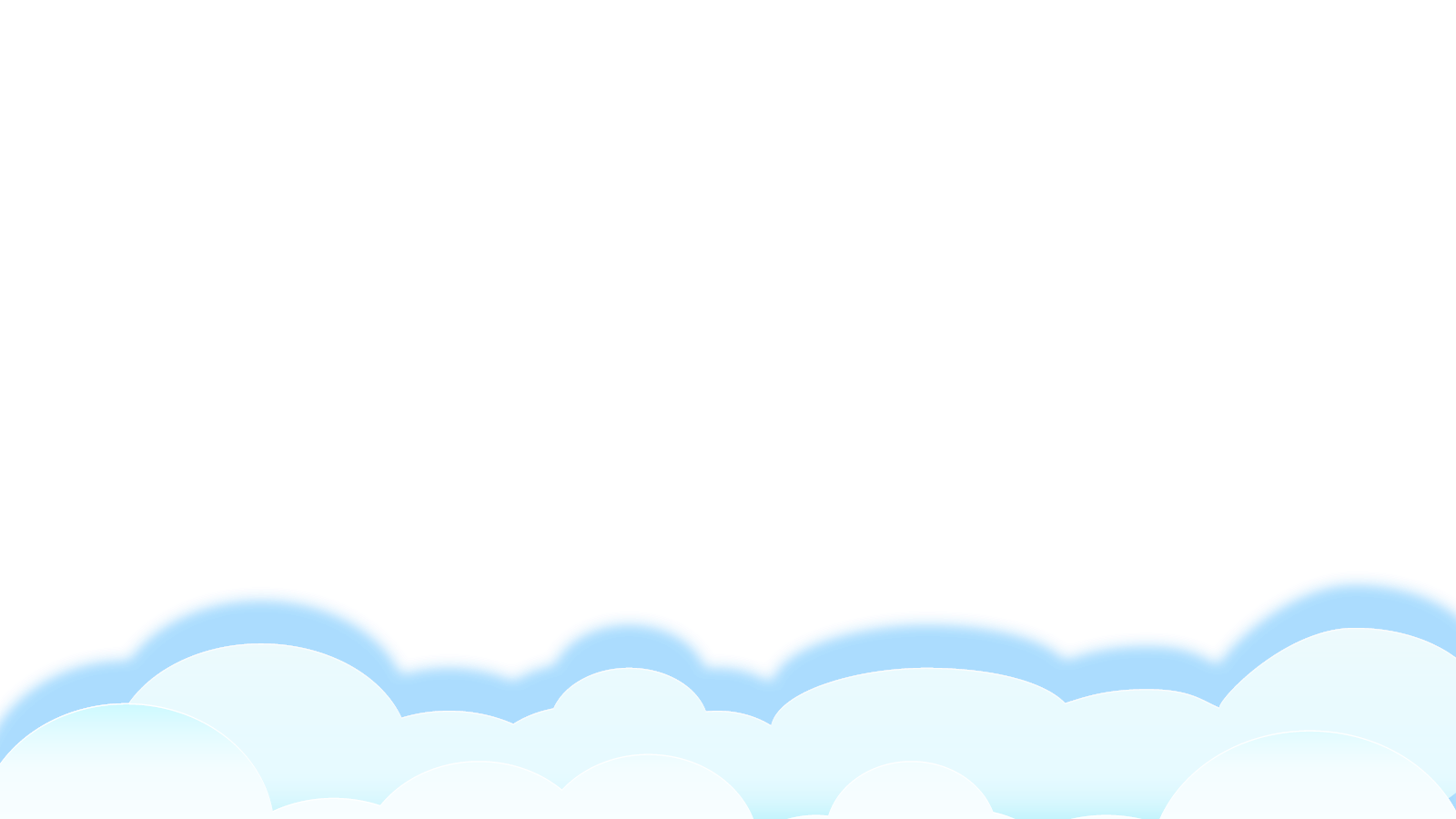